Heterogeneous and Reconfigurable Computing Lab
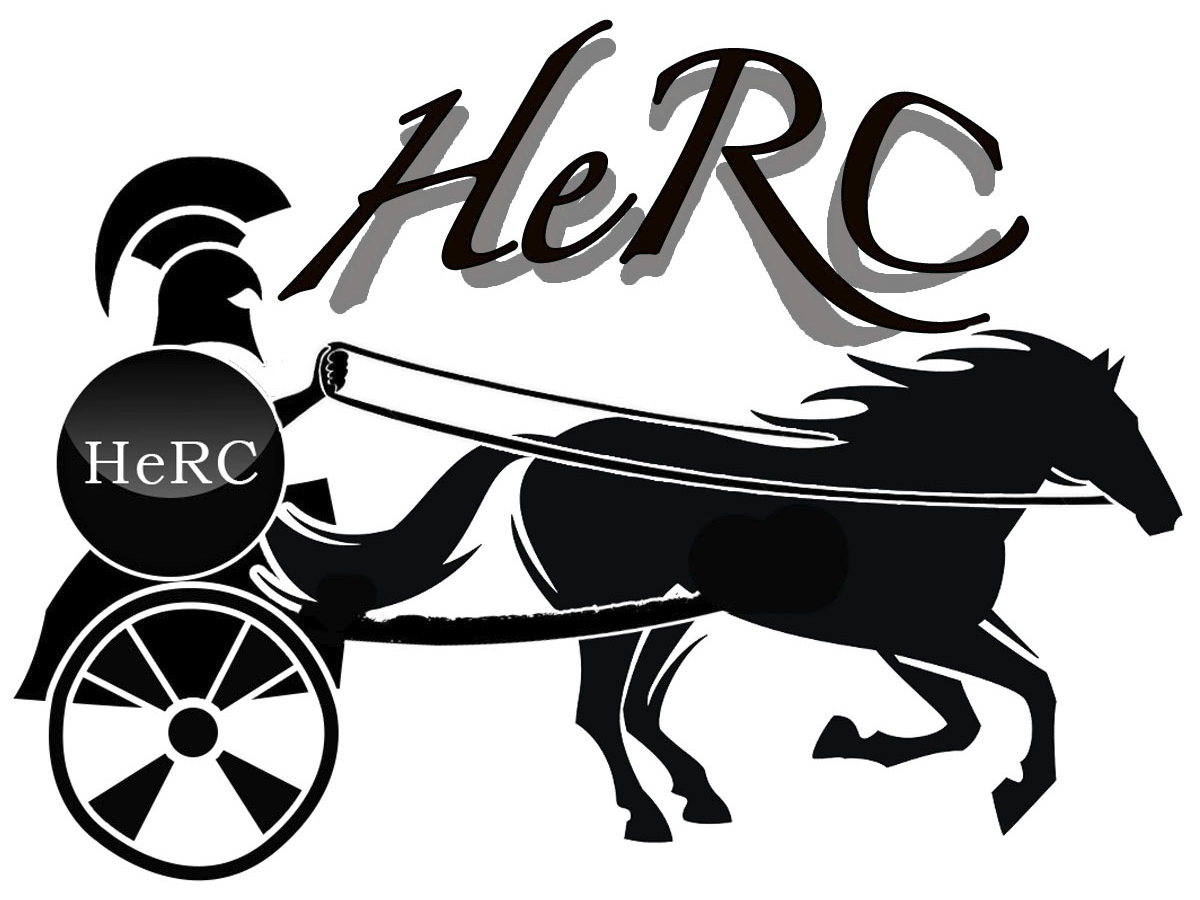 Lab Director:  Jason D. Bakos
1
Heterogeneous and Reconfigurable Computing Group
Objective:  develop technologies to improve computer performance
2
Moore’s Law?
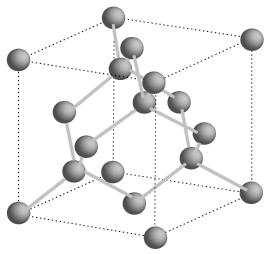 Si atom spacing = 0.5 nm
3
New Capabilities
What about XBox One graphics?
What about iPhone 6s 4K video?
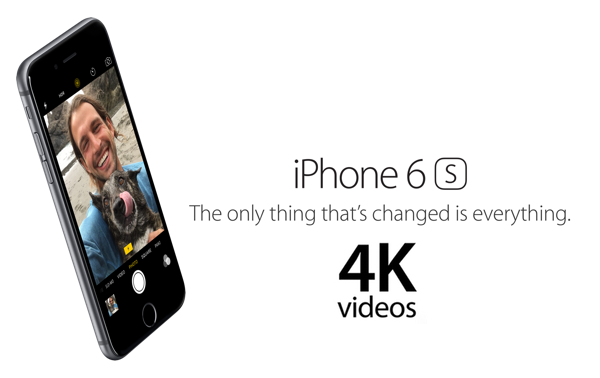 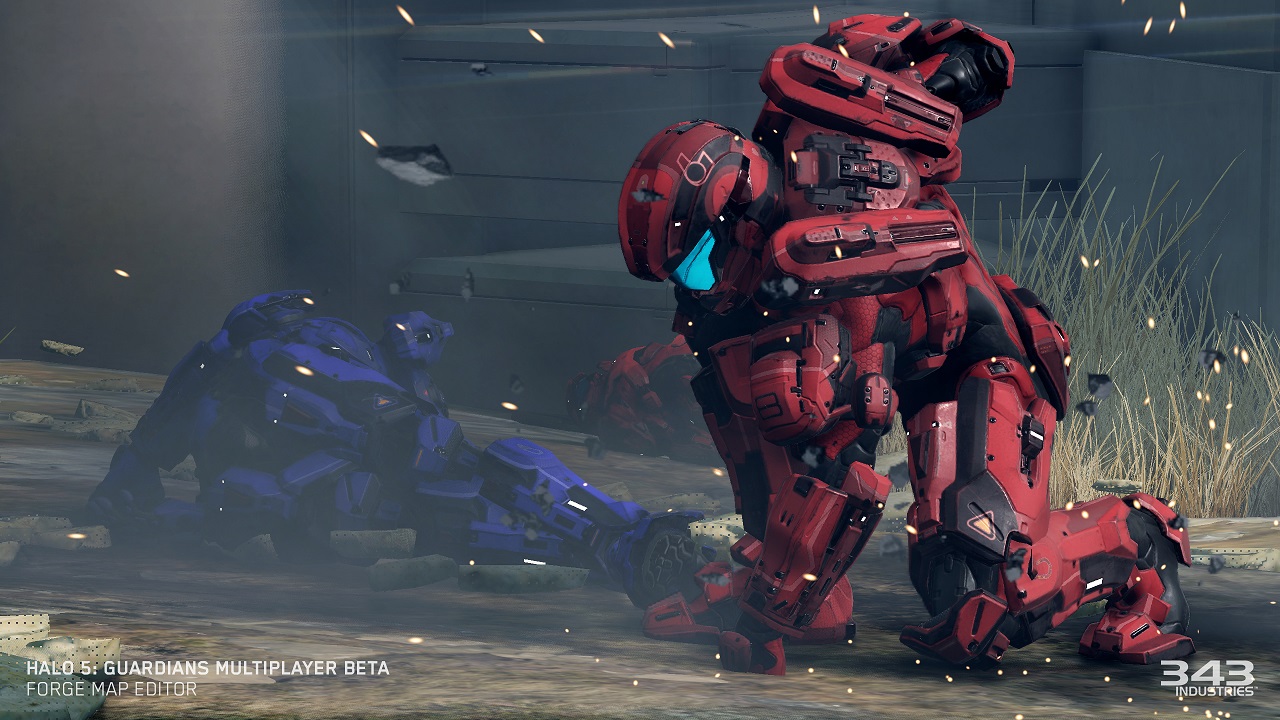 4
All Modern CPUs are Heterogeneous
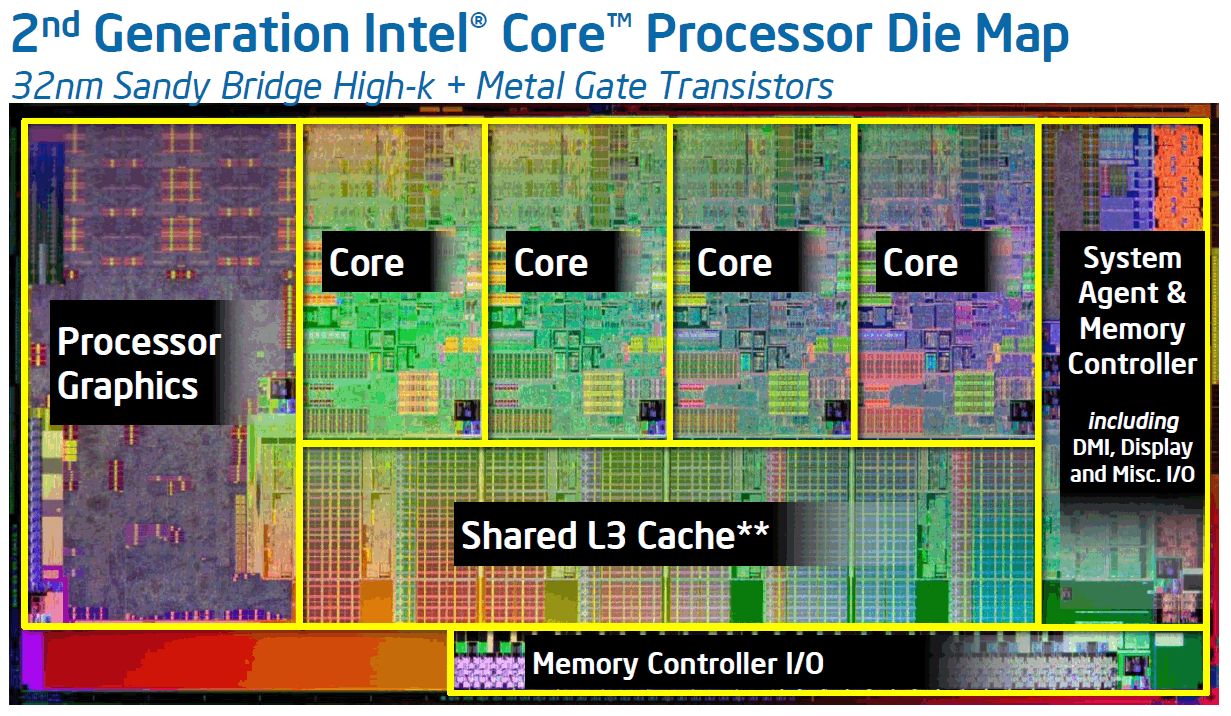 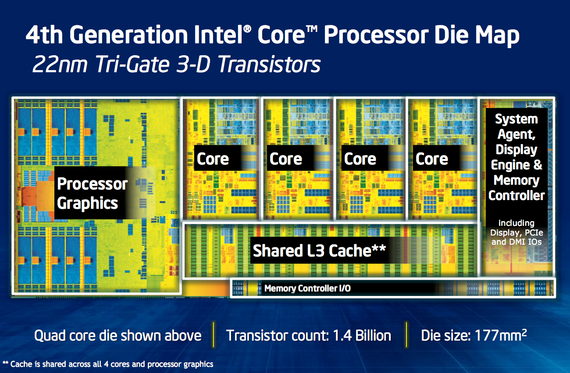 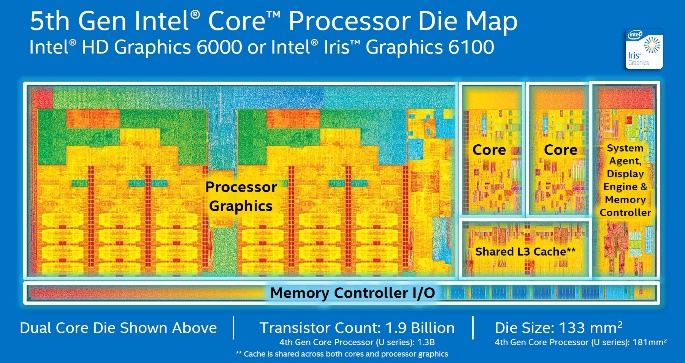 5
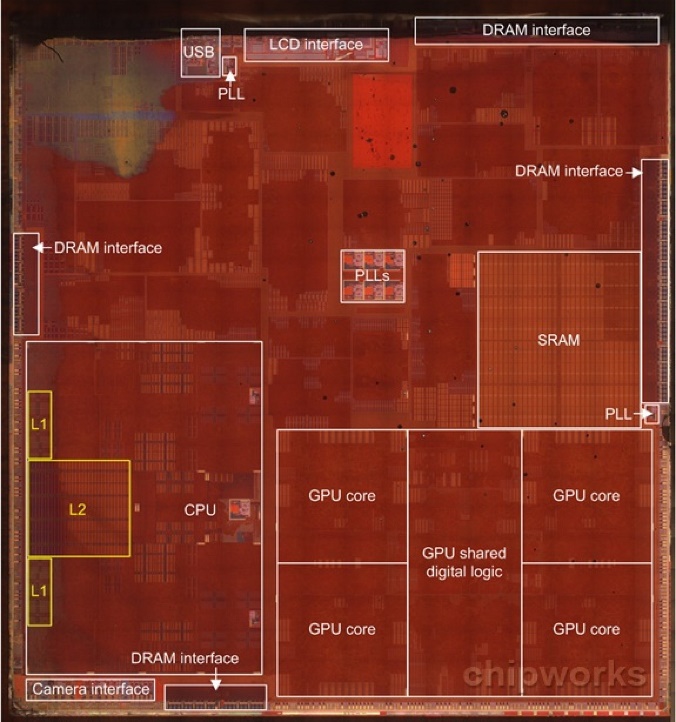 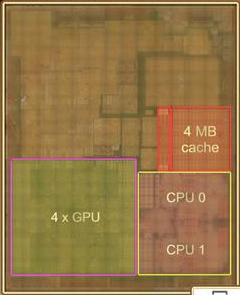 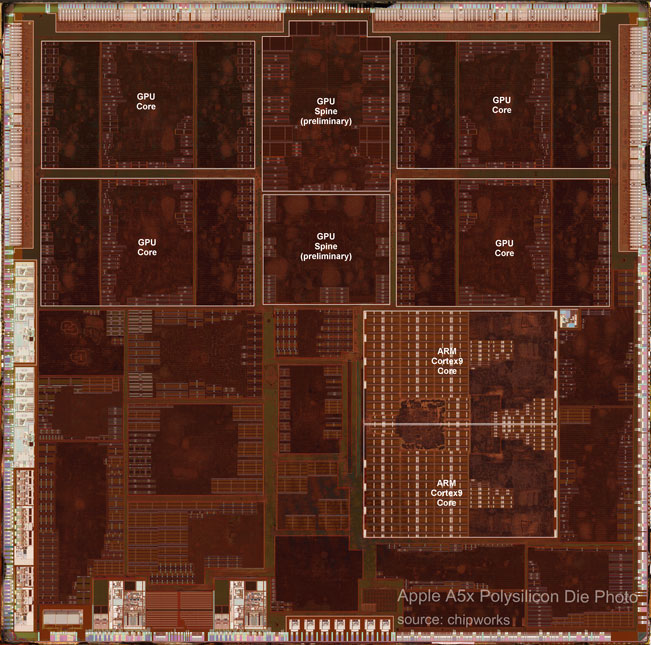 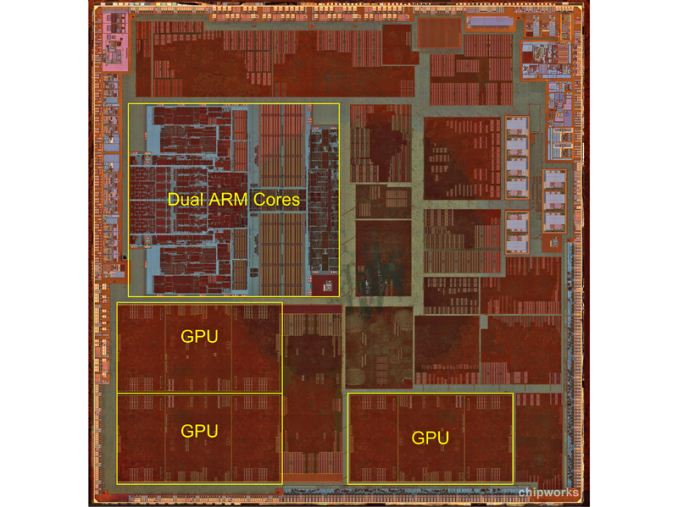 All Modern CPUs are Heterogeneous
Apple A8
Apple A6
Apple A7
Apple A5x
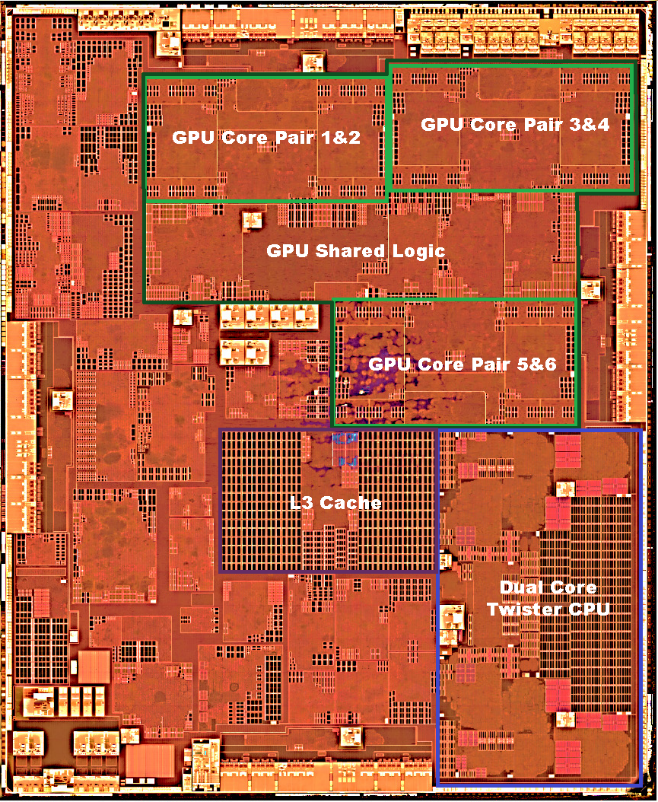 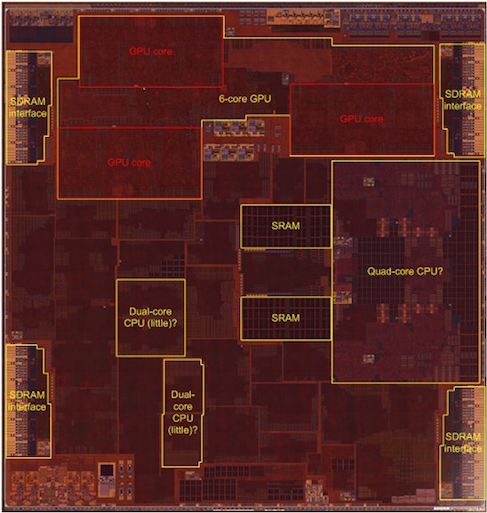 6
Apple A9
Apple A10
Heterogeneous and Reconfigurable Computing Lab
We’re in good shape for graphics and video
What about scientists, engineers, and computational finance?
For these, we need emerging processing technologies
Digital Signal Processors:
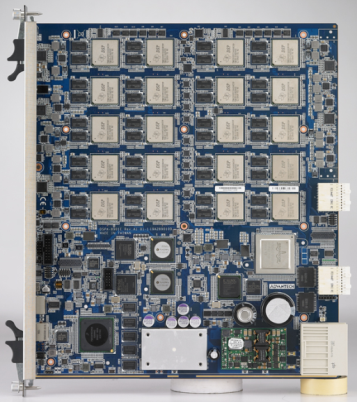 Manycore Processors:
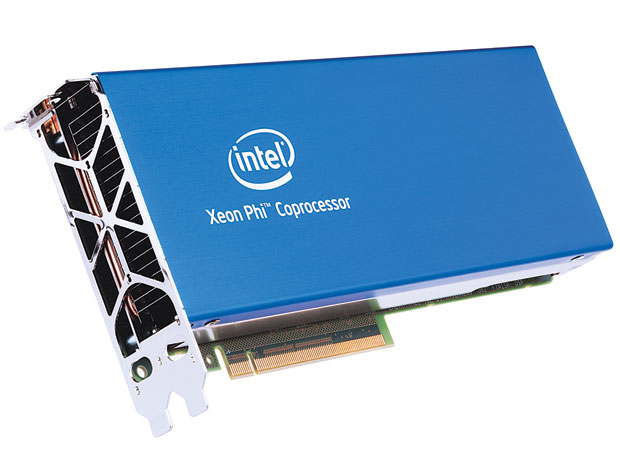 Our work:
Applications
Development tools
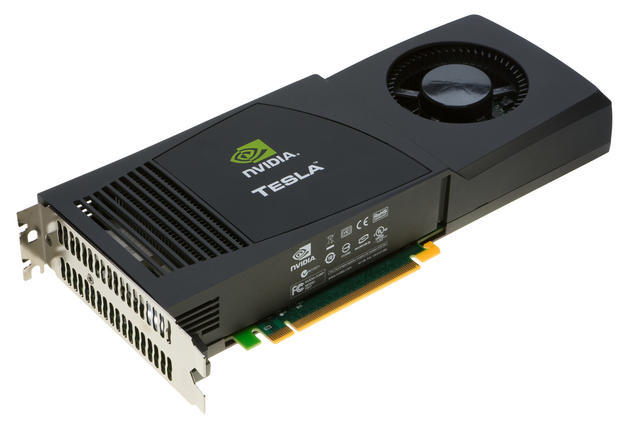 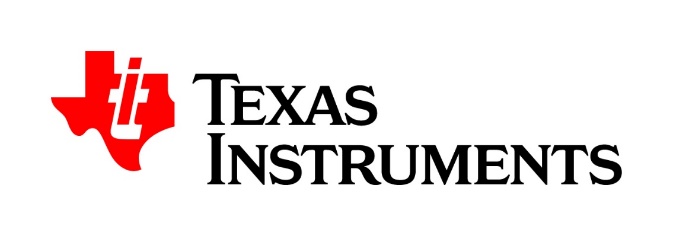 7
Field Programmable Gate Arrays (FPGAs)
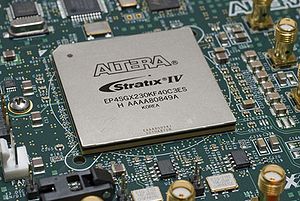 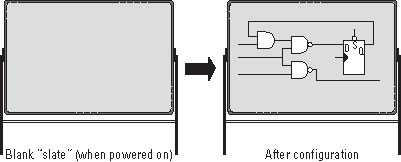 Heterogeneous Computing with FPGAs
Convey HC-1
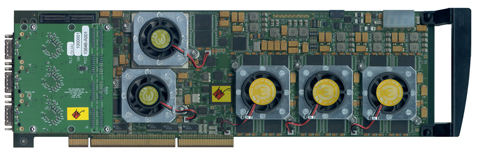 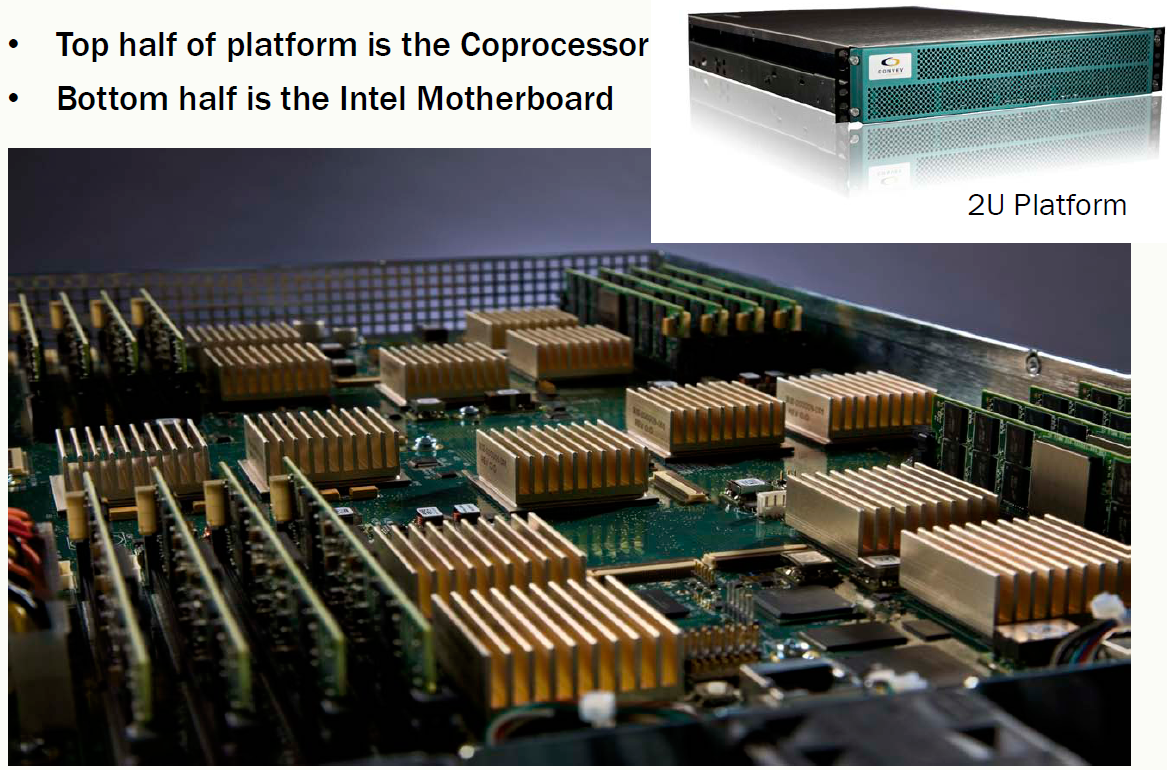 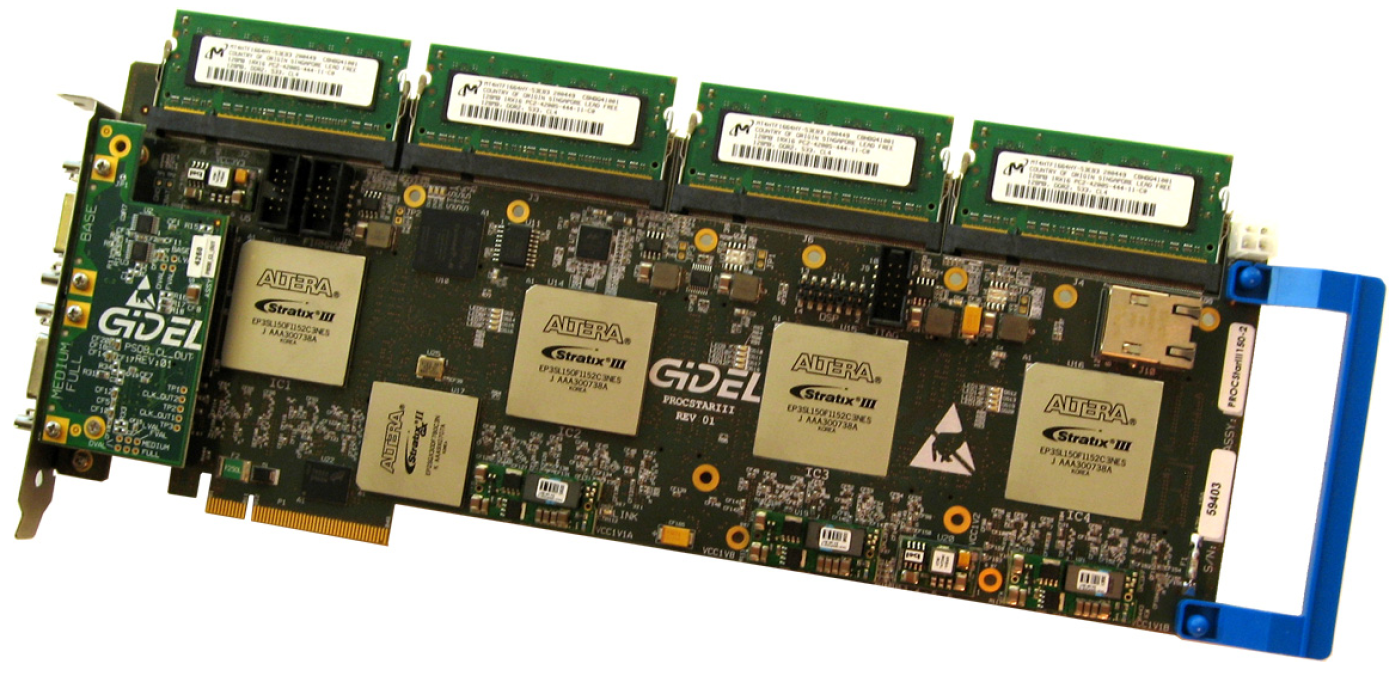 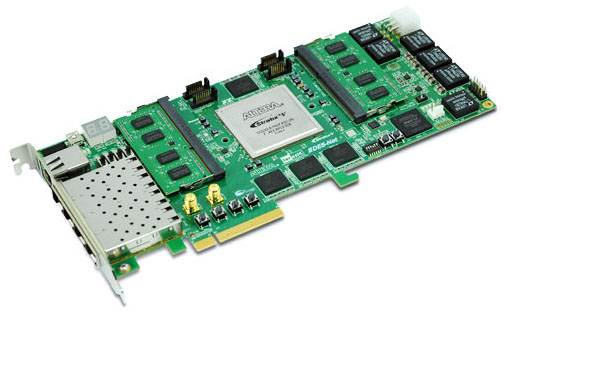 Emerging Technologies:  Processor-in-Memory
IBM Neuromorphic Processor
Micron Automata Processor:
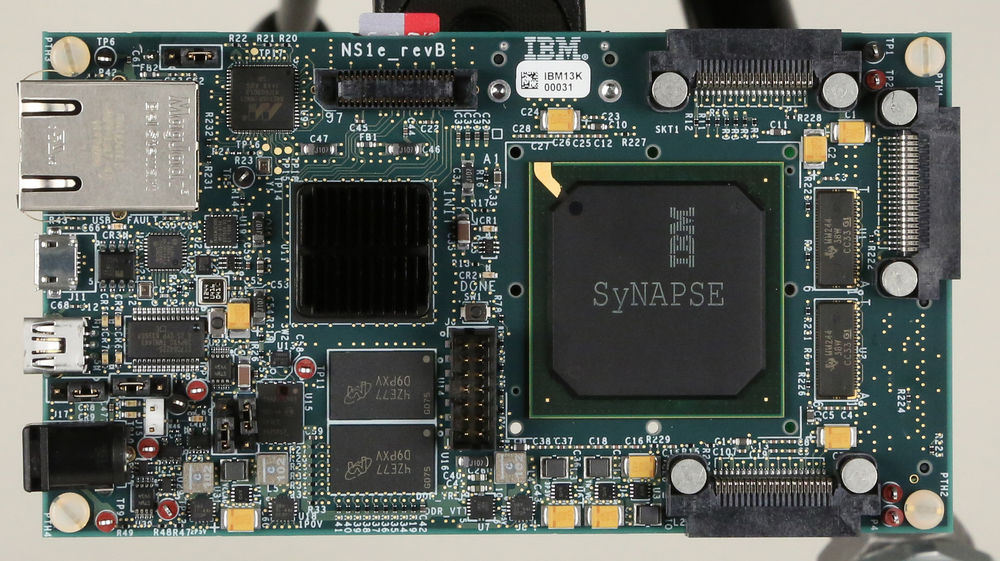 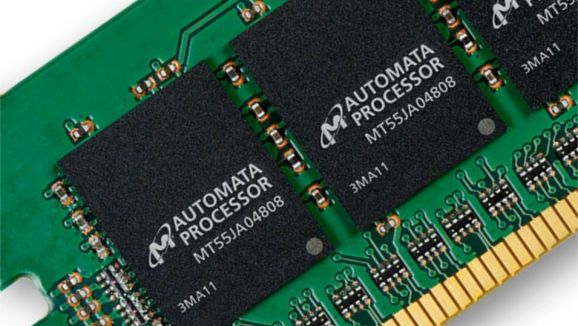 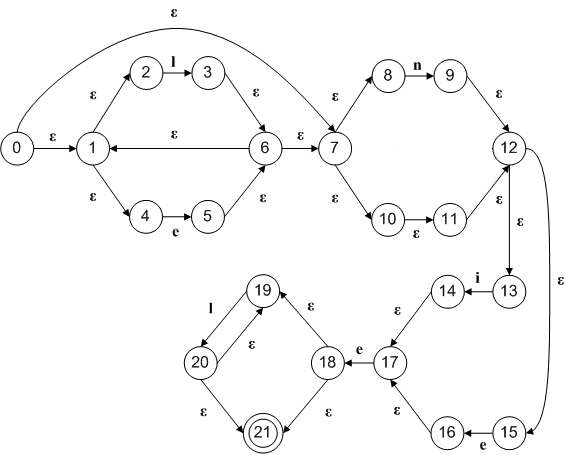 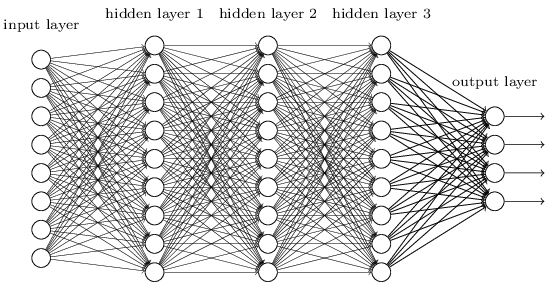 10
Contact Information
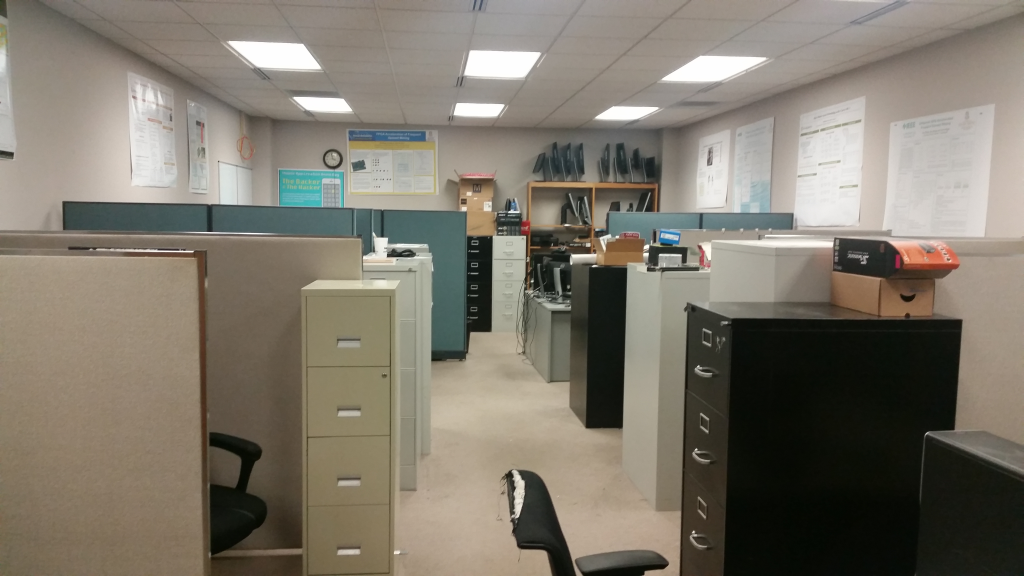 Lab:
Swearingen 3D15
Office:
Swearingen 3A45
jbakos@sc.edu
Graduate Students:
Madushan Abeysinghe
Lacie Cochran
Rasha Karakchi
Ivan Panchenko
Konstantin Rubin

Undergraduate Students:
Charles Daniels
Joshua Livingston 
Viraj Patel
Scottie Scott
Manal "Mae" Khawaja
11